Harmony Connect IDプロバイダ連携
簡易設定ガイド ~ Azure AD 編~
チェック・ポイント・ソフトウェア・テクノロジーズ株式会社
システム・エンジニアリング本部
本ドキュメントは、検証、ハンズオン研修等での利用を目的としているため、一部の設定手順のみを記載しています。
本番環境の設定は、Administration Guide 等に基づいて行ってください。
本手順書と、Administration Guide、SK等の記述内容が異なる場合は、原則、本手順書以外のドキュメントの内容が優先されます。
本手順書は、2022年1月現在の設定内容、UI に基づいて作成されています。
[Internal Use] for Check Point employees​
Agenda
ユーザの作成［Azure AD 連携］
ConnectApp のマニュアルインストール 
AzureAD での認証連携設定
[Internal Use] for Check Point employees​
ユーザの作成［Azure AD 連携］（１／６）
「SETTINGS > ID プロバイダ」を選択する
「今すぐ接続」を押す



「Microsoft Azure AD」を選択して、「次へ」を押す
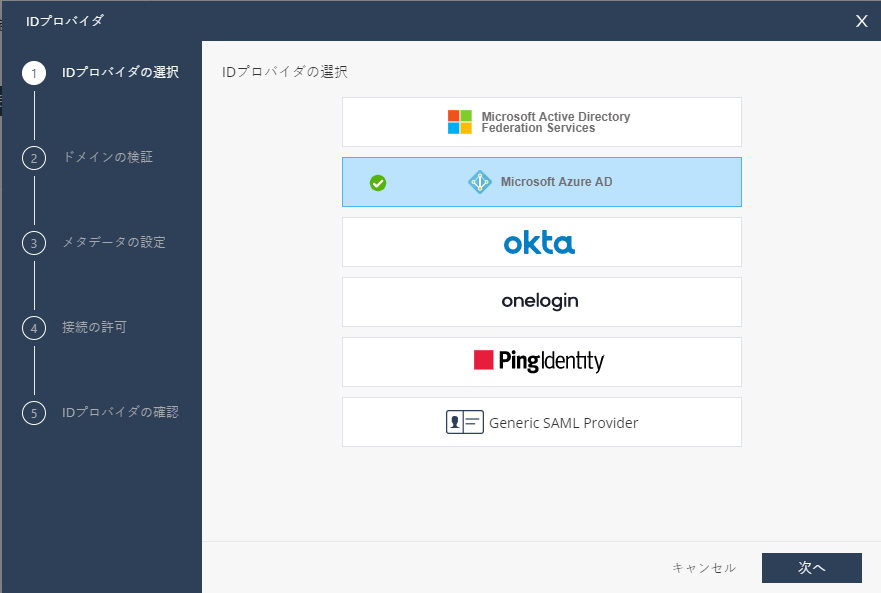 [Internal Use] for Check Point employees​
ユーザの作成［Azure AD 連携］（２／６ ）
登録するドメインを管理する DNS サーバのTXTレコードに表示されている値を設定する
Azure AD のドメイン名を入力して、「＋」を押す
「＋」は隠れ気味の時があるので注意

ドメイン認証に成功したことを確認して、「次へ」を押す
DNS アウトソーシングサービスの設定画面でホスト名を空白にできない場合は、@ を入力する
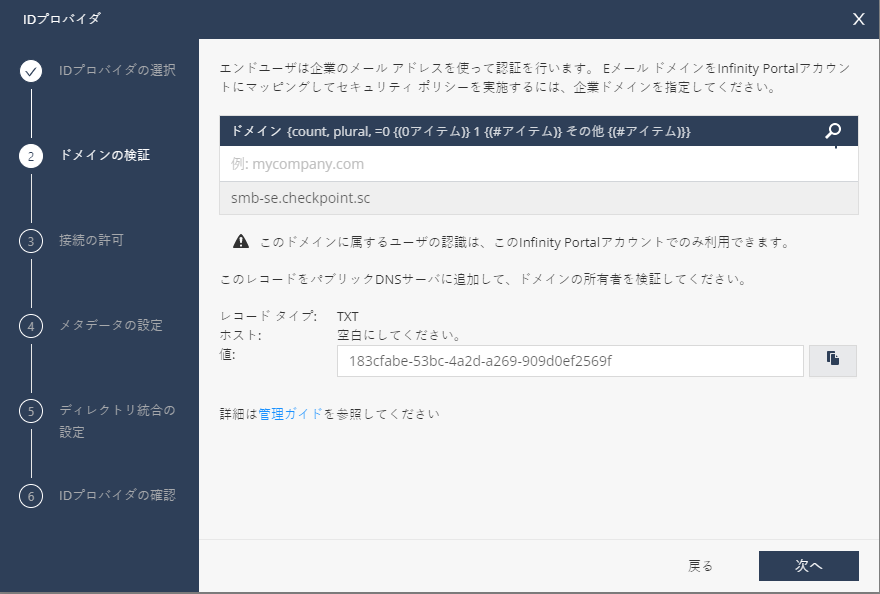 ドメイン認証に成功すると、ドメイン名が表示される
[Internal Use] for Check Point employees​
ユーザの作成［Azure AD 連携］（３／６ ）
応答 URL を、Azure AD へ設定して、「次へ」を押す
Azure AD のギャラリーアプリケーションを使用する場合、エンティティ ID は設定済みのため入力不要



Azure AD からダウンロードした、「フェデレーション メタデータ XML」ファイルをアップロードして、「次へ」を押す
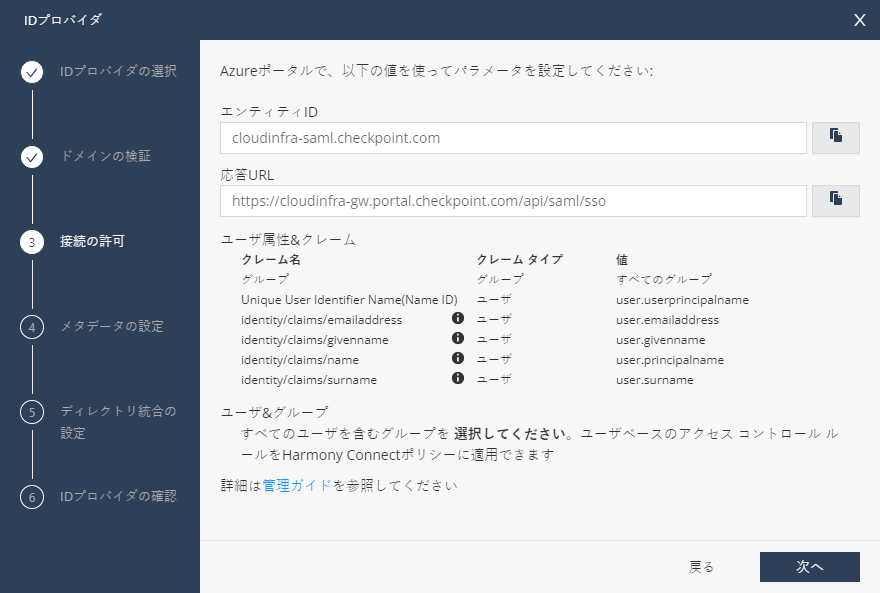 Azure AD ＞ エンタープライズアプリケーション
　＞ Check Point Harmony Connect(Azure AD)
　＞ シングルサインオン ＞ 基本的な SAML 構成
に、設定する
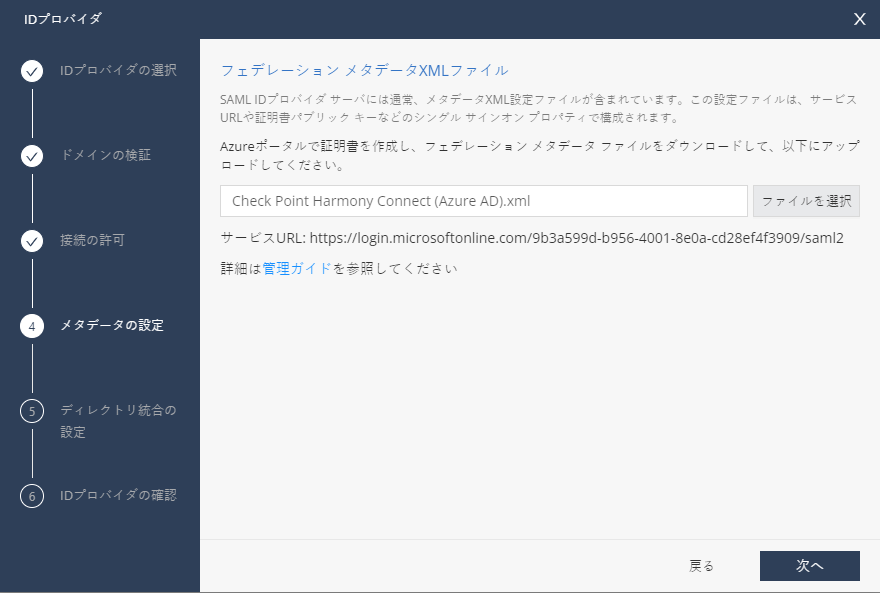 Azure AD ＞ エンタープライズアプリケーション
　＞ Check Point Harmony Connect(Azure AD)
　＞ シングルサインオン ＞ SAML 署名証明書
の「フェデレーション メタデータ XML」をアップロード
[Internal Use] for Check Point employees​
ユーザの作成［Azure AD 連携］（４／６ ）
Azure AD から以下の３つの値をコピーして、入力する
「次へ」を押す
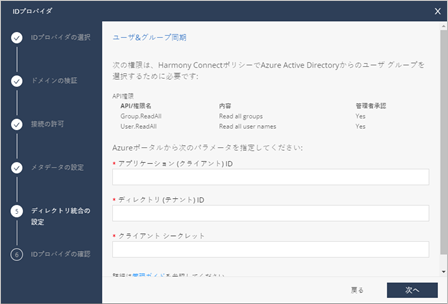 アプリケーション ID
アプリの登録 ＞ Check Point Harmony Connect (Azure AD) の 概要ページ
ディレクトリ(テナント) ID
アプリの登録 ＞ Check Point Harmony Connect (Azure AD) の 概要ページ
クライアントシークレット
アプリの登録 ＞ 証明書とシークレットで、新しいクライアントシークレットを作成し、クライアントシークレットの「値」をコピー
[Internal Use] for Check Point employees​
ユーザの作成［Azure AD 連携］（５／６ ）
ID プロバイダの設定内容を確認して、「ID プロバイダの追加」を押す




Harmony Connect への ID プロバイダの追加が完了
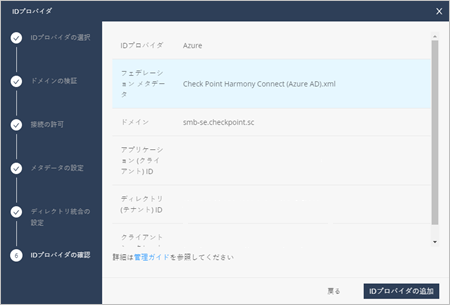 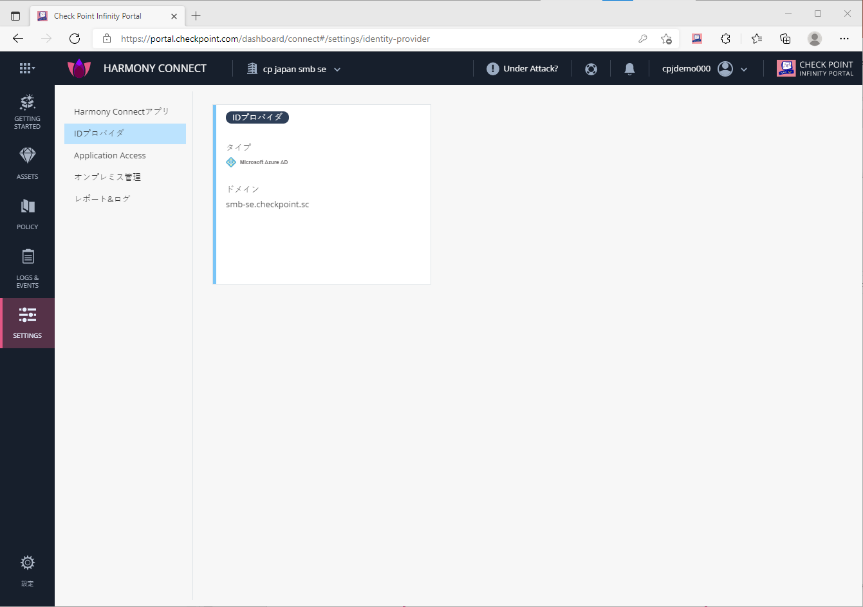 [Internal Use] for Check Point employees​
ユーザの作成［Azure AD 連携］（６／６）
ID プロバイダと Harmony Connect との間で、ユーザとグループの同期が完了すると、「POLICY > アクセスコントロール > インターネットアクセス」のオブジェクトに 、ID プロバイダの「ユーザ」と「グループ」が自動追加される
「ユーザ、「グループ」の同期が可能な ID プロバイダは、 Azure AD、Okta、PingID のみ
「ユーザ」と「グループ」は、Access Control のルール作成時に「ソース（送信元）」として指定可能
[Internal Use] for Check Point employees​
ConnetApp のマニュアルインストール（１／４）
「ASSETS > ユーザ＆デバイス」を選択する
「アプリのダウンロード」を押す
ファイルタイプを選択して「ダウンロード」を押してダウンロードする

インストールファイルをダブルクリックする
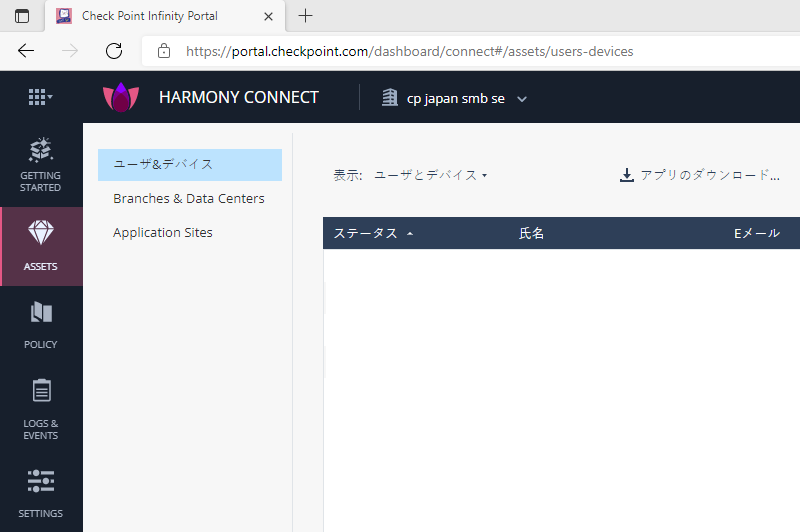 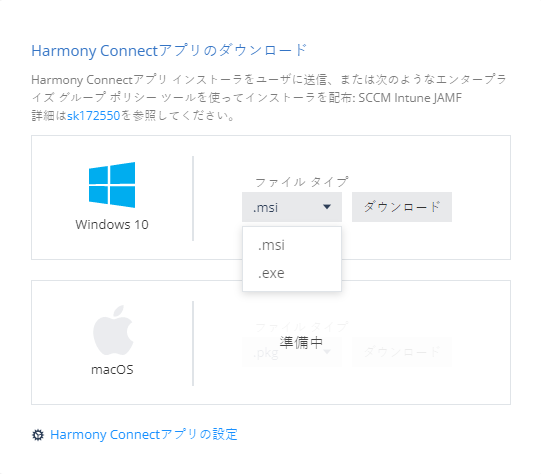 [Internal Use] for Check Point employees​
ConnetApp のマニュアルインストール（２／４）
認証ダイアログボックスが表示されるので、「ユーザ名（メールアドレス形式）」を入力し、「次へ」を押す


サインインを求められるので、「サインインブラウザを開く」を押す
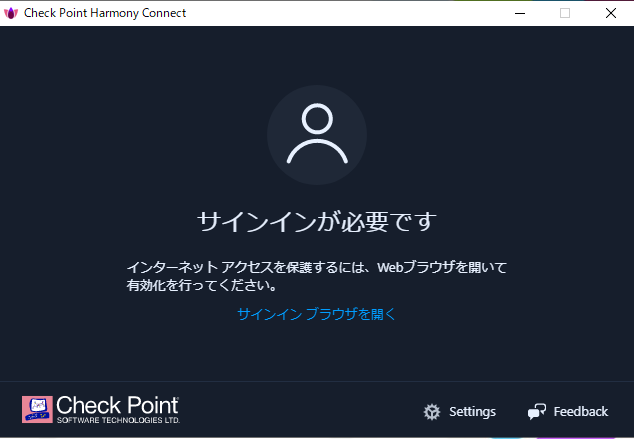 [Internal Use] for Check Point employees​
ConnetApp のマニュアルインストール（３／４）
サインインページで「ユーザ名（メールアドレス形式）」を入力し、「次へ」を押す




「パスワード」を入力し、「サインイン」を押す
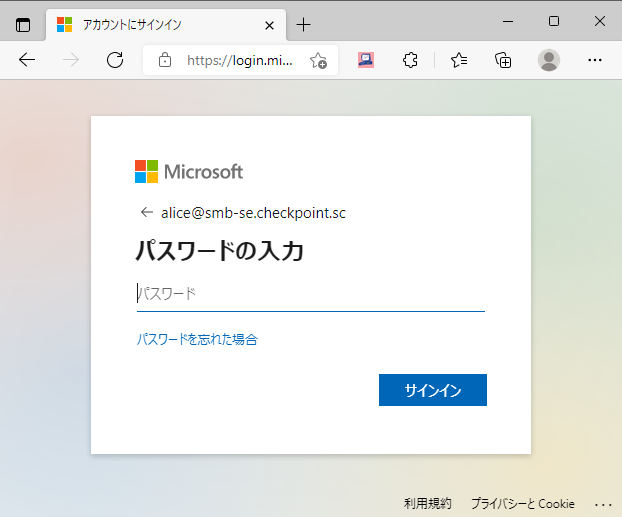 [Internal Use] for Check Point employees​
ConnetApp のマニュアルインストール（４／４）
サインインが完了すると、ConnectApp のインストールが完了する



インストールが完了すると、自動的に Harmony Connect がトラフィックの保護を開始する
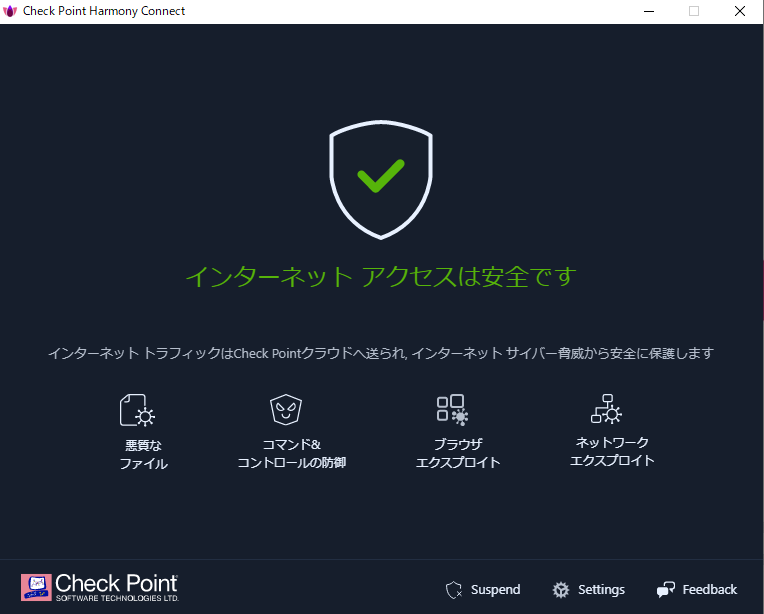 [Internal Use] for Check Point employees​
Azure AD での認証連携設定（１／１０）
基本的には Microsoft が公開しているチュートリアルに沿って設定すればよいが、一部設定が不足している
チュートリアル: Azure Active Directory シングル サインオン (SSO) と Check Point Harmony Connect の統合
https://docs.microsoft.com/ja-jp/azure/active-directory/saas-apps/check-point-harmony-connect-tutorial
Azure AD SSO の構成の流れ
エンタープライズアプリケーションの作成
SSO 方式の選択
SAML 構成の設定
属性とクレームの確認
フェデレーション メタデータ XMLのダウンロード
クライアントシークレットの作成
APIのアクセス許可設定
ユーザ、グループの割り当て
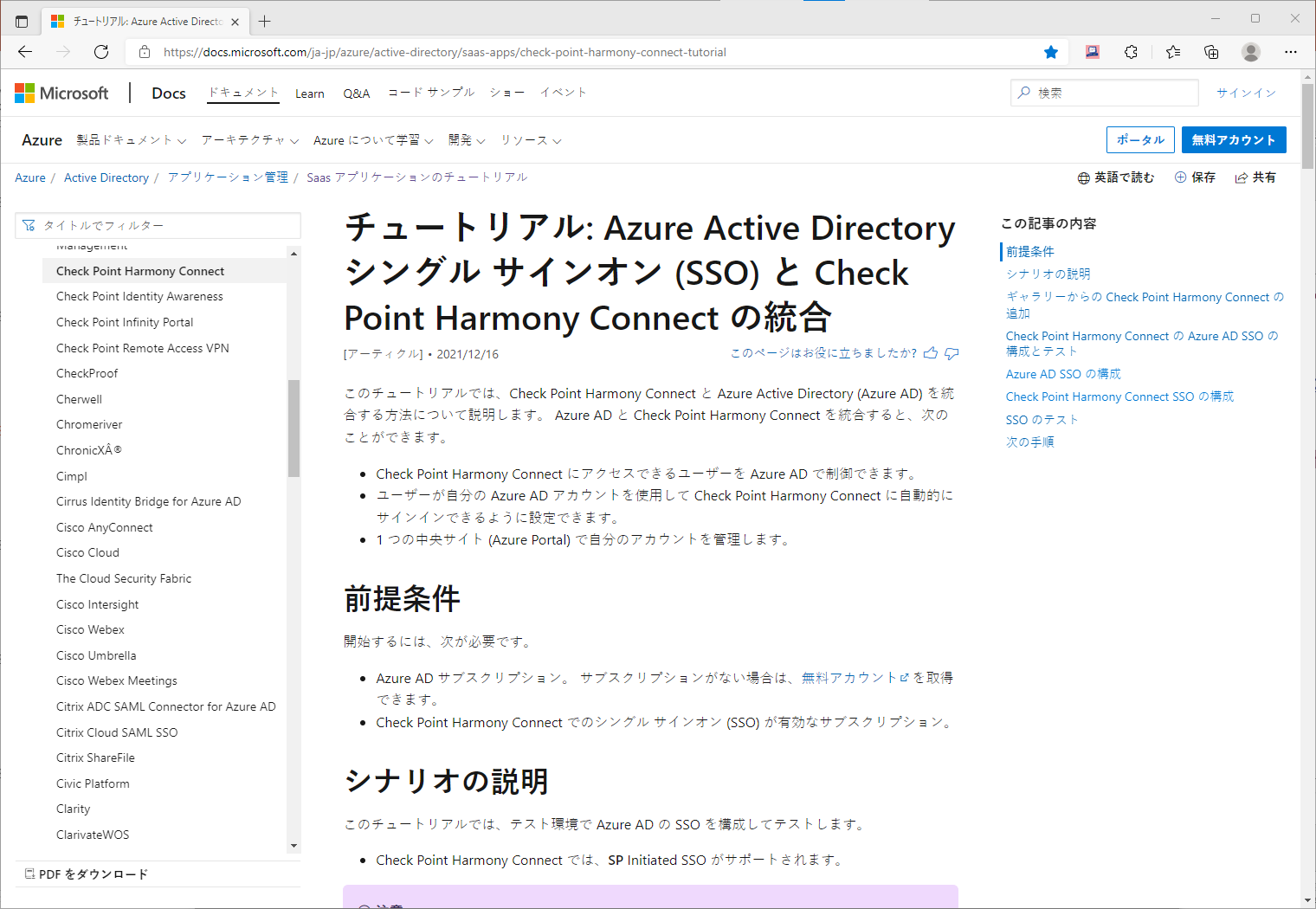 [Internal Use] for Check Point employees​
Azure AD での認証連携設定（２／１０）エンタープライズアプリケーション > すべてのアプリケーション（プレビュー）
エンタープライズアプリケーション画面で、「新しいアプリケーション」をクリックする





Azure AD ギャラリーで、「Check Point Harmony Connect」のキーワードで検索する
「Check Point Harmony Connect (Azure AD)」を選択する
「作成」を押す
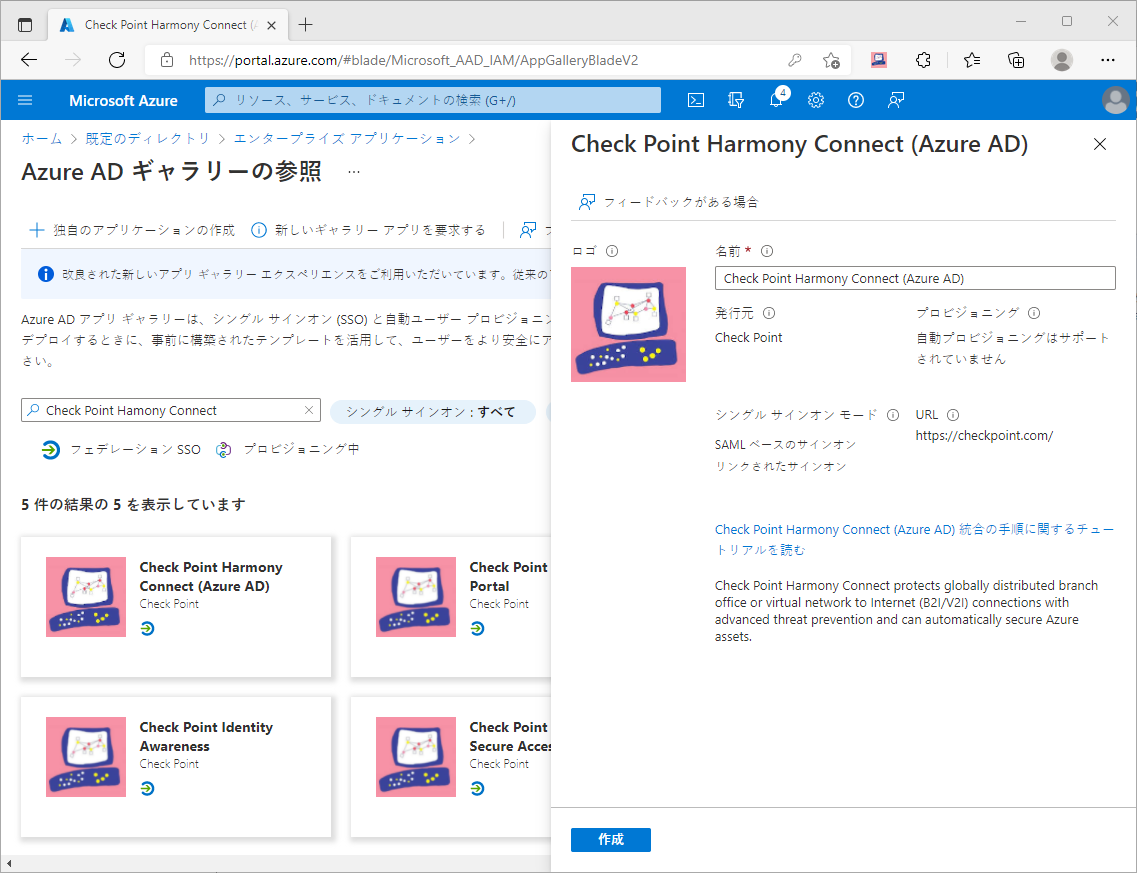 [Internal Use] for Check Point employees​
Azure AD での認証連携設定（３／１０）エンタープライズアプリケーション > Check Point Harmony Connect (Azure AD) > 概要
「シングルサインオンの設定」をクリックする






「SAML」をクリックする
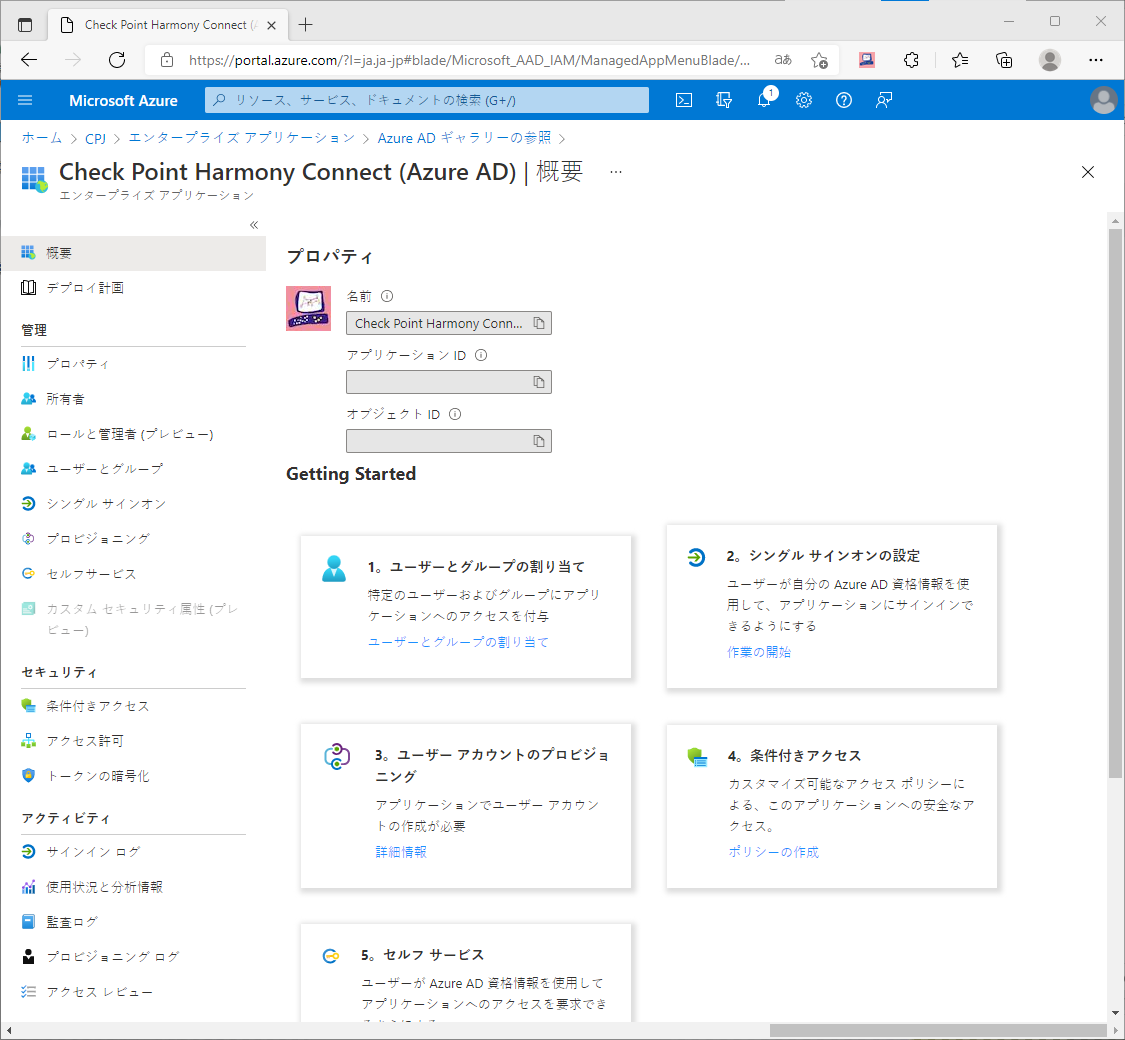 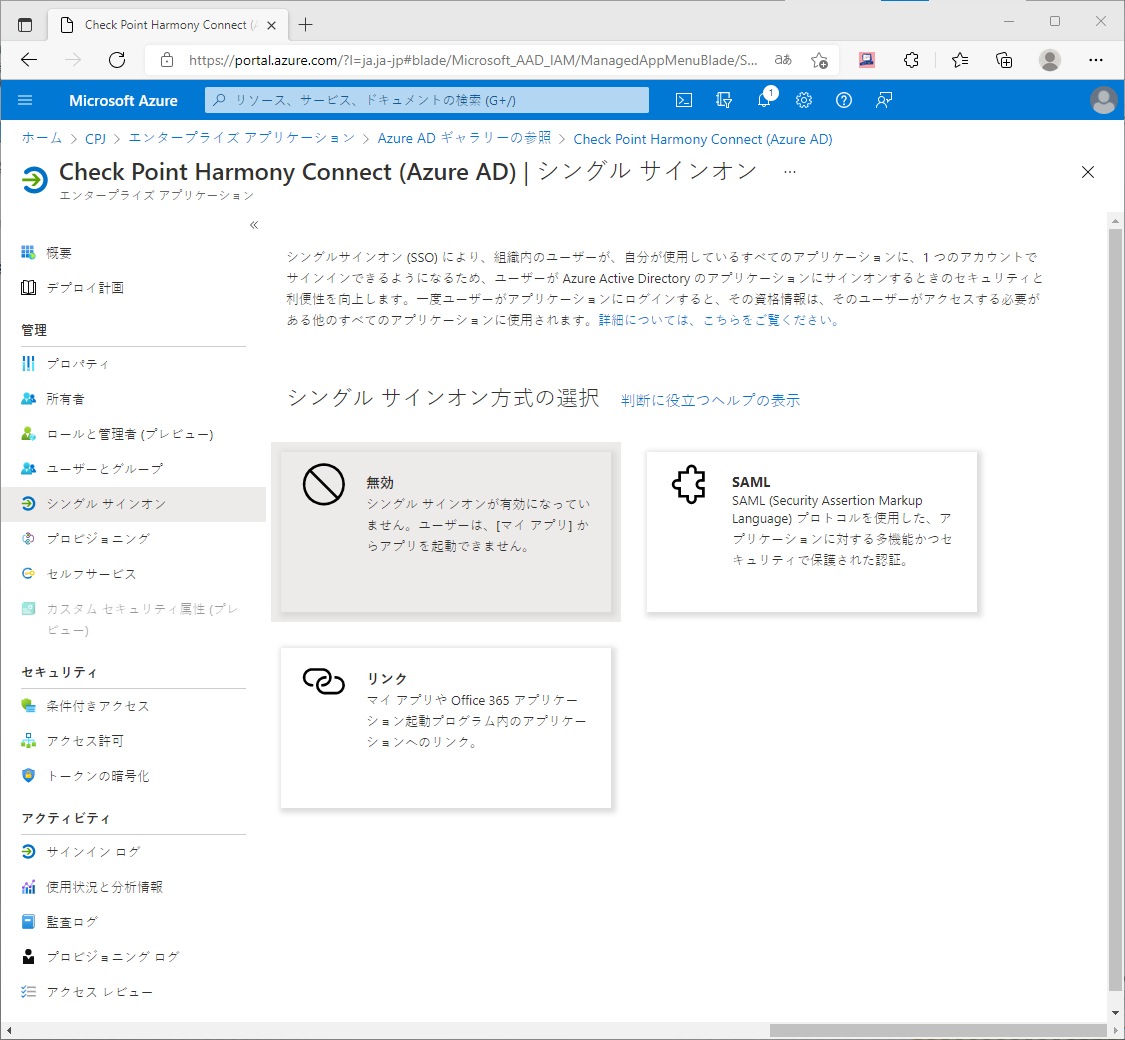 [Internal Use] for Check Point employees​
Azure AD での認証連携設定（４／１０）エンタープライズアプリケーション > Check Point Harmony Connect (Azure AD) > シングルサインオン
「基本的な SAML 構成」欄の「編集」をクリックする






「応答URL」、「サインオンURL」欄に、以下のURLを入力する
https://cloudinfra-gw.portal.checkpoint.com/api/saml/sso
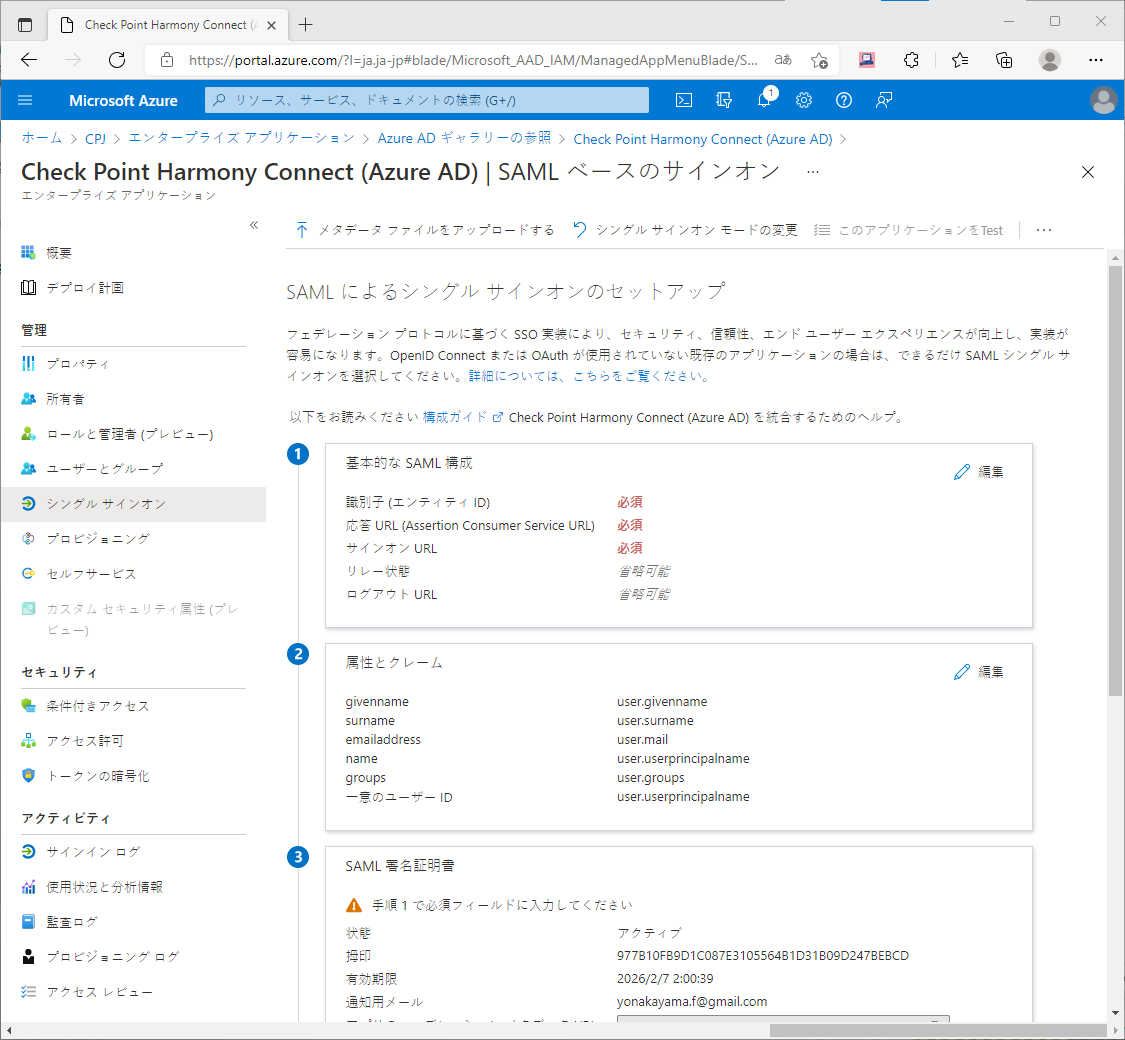 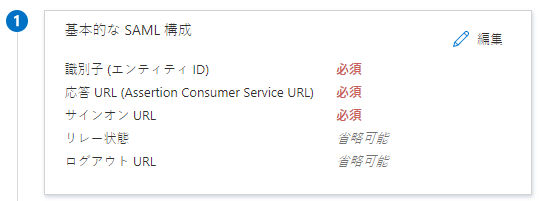 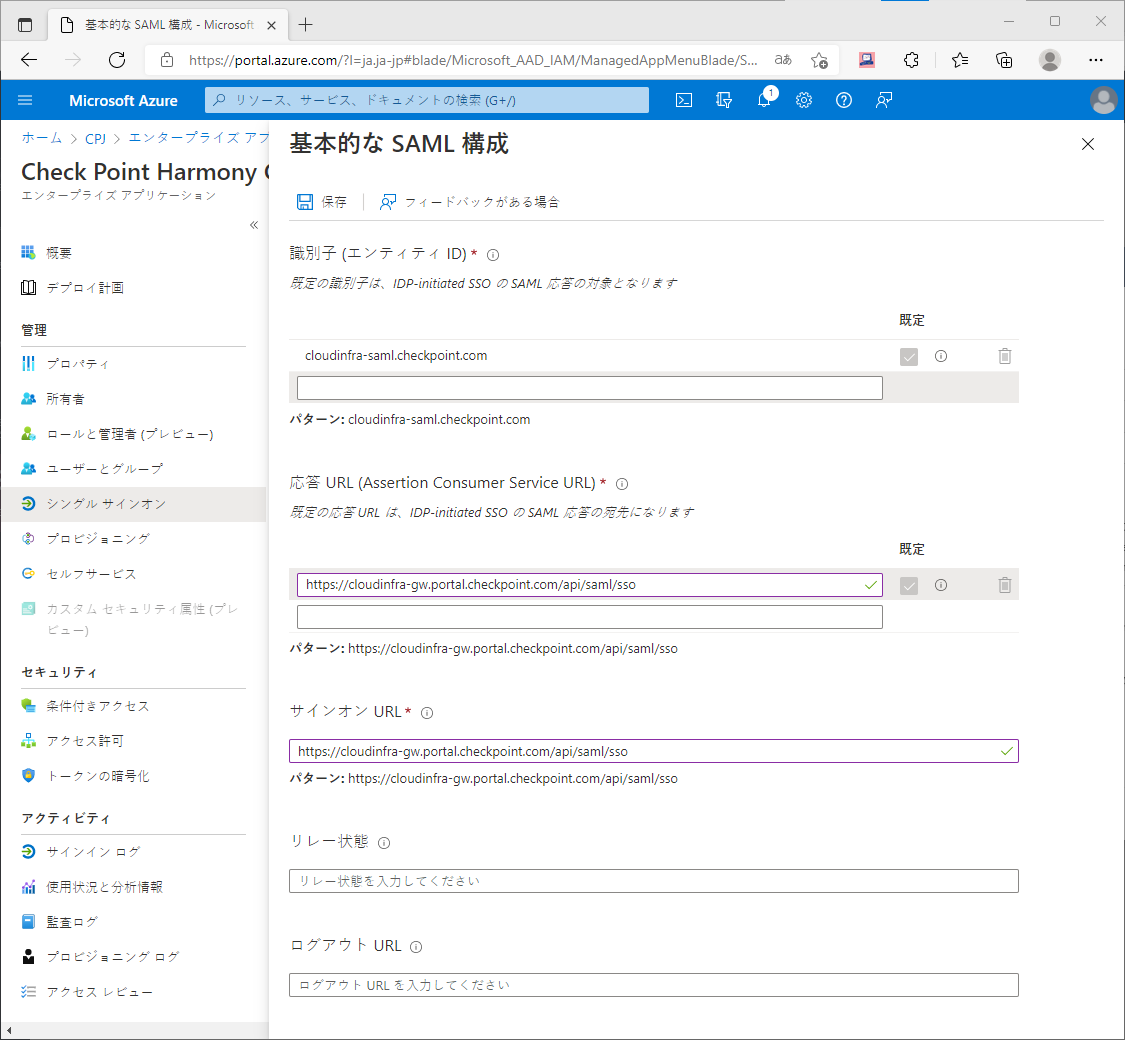 [Internal Use] for Check Point employees​
Azure AD での認証連携設定（５／１０）エンタープライズアプリケーション > Check Point Harmony Connect (Azure AD) > シングルサインオン
「属性とクレーム」の表示と、Hamony Connect の「接続の許可」の画面の「ユーザ属性とクレーム」とが同じであることを確認する




「SAML 署名証明書」欄の「フェデレーション メタデータ XML」をダウンロードし、Harmony Connect の「メタデータの設定」の画面でアップロードする
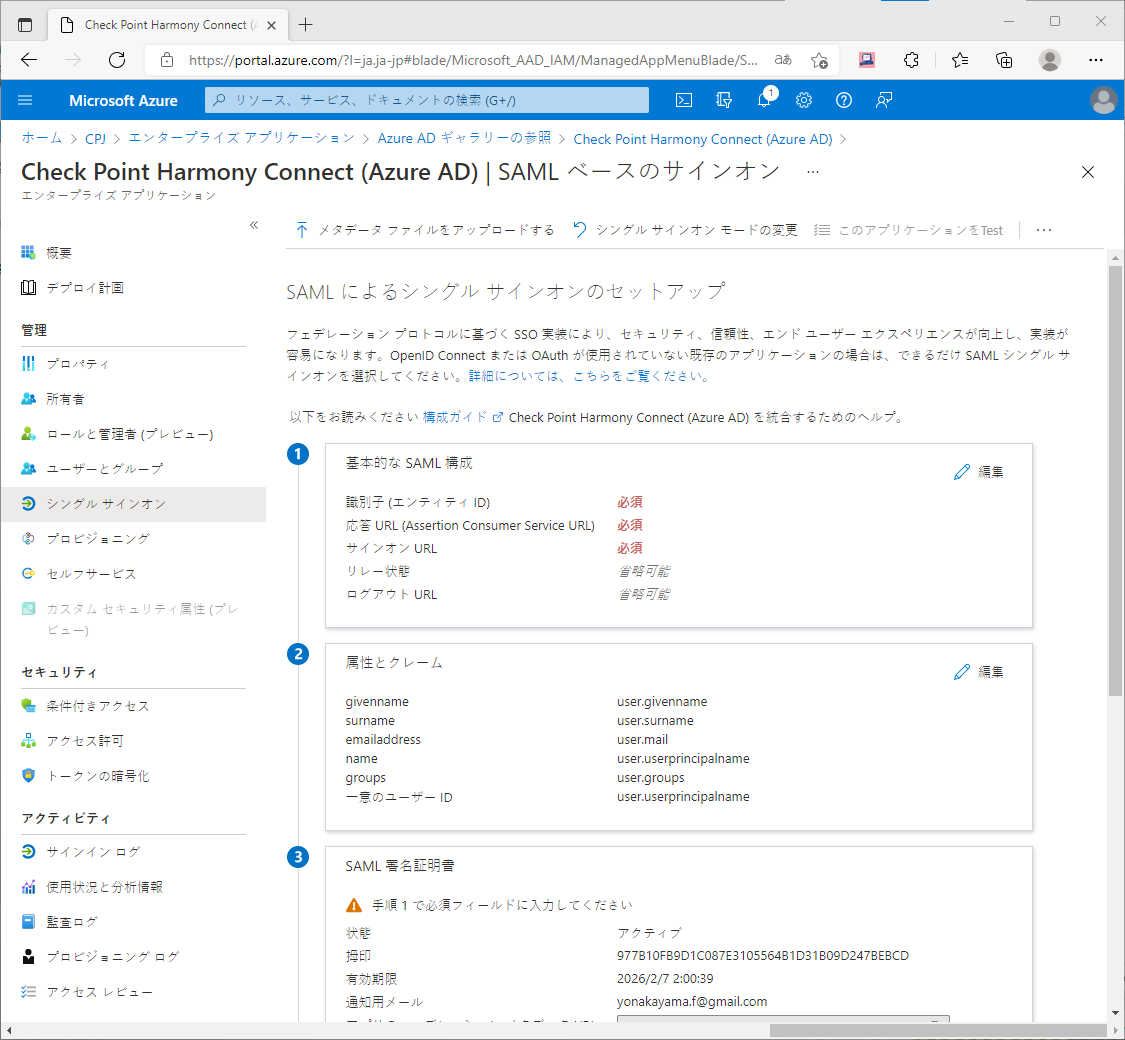 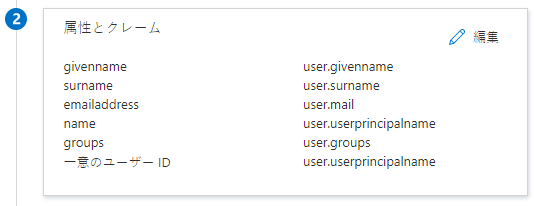 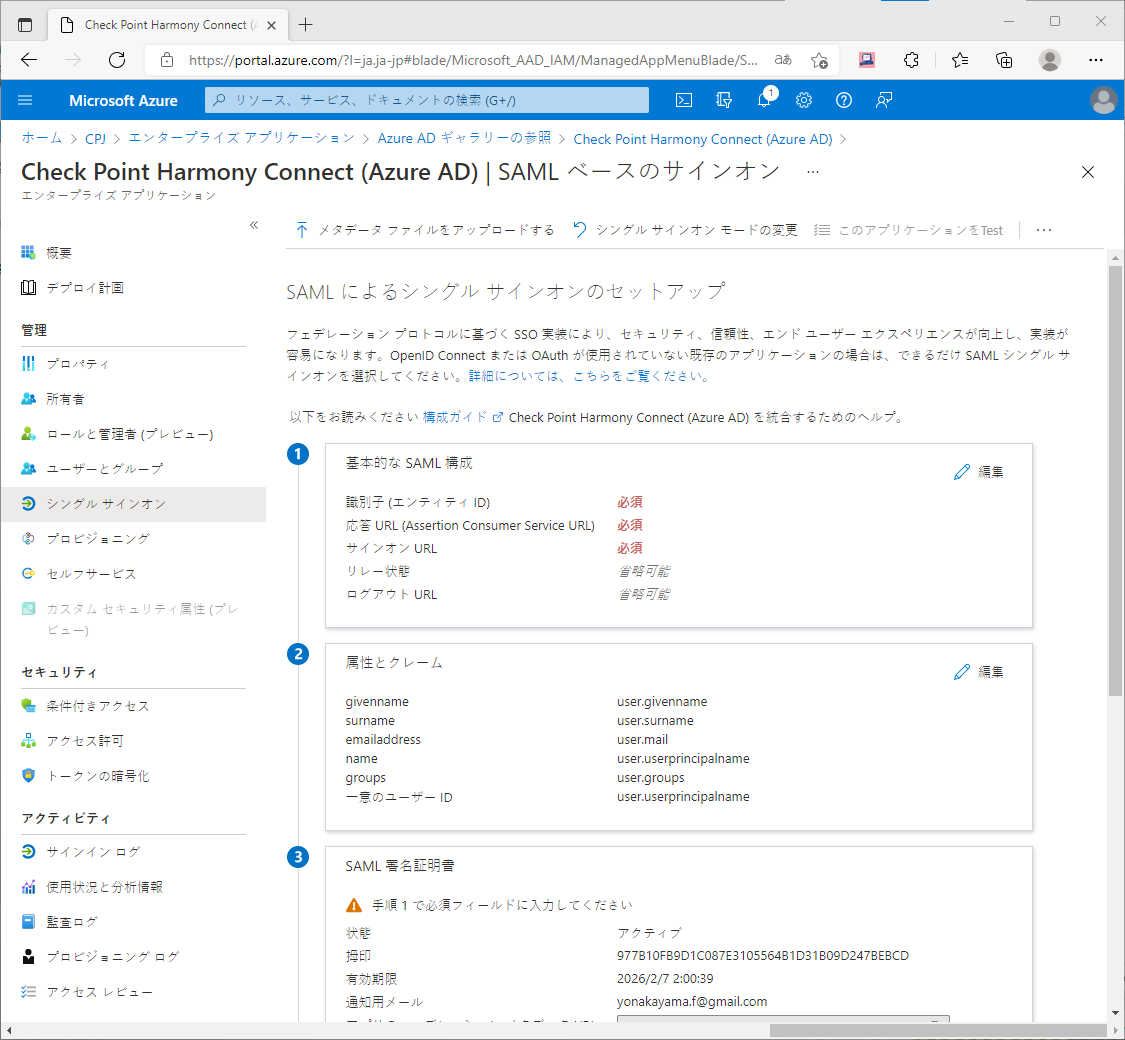 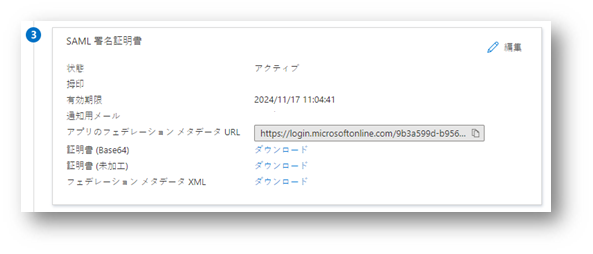 [Internal Use] for Check Point employees​
Azure AD での認証連携設定（６／１０）アプリの登録 > Check Point Harmony Connect (Azure AD)
「アプリの登録」画面で、「すべてのアプリケーション」をクリックする
「Check Point Harmony Connect (Azure AD)」が表示されるのでクリックする


「証明書とシークレット」をクリックする
「新しいクライアントシークレット」をクリックして、クライアントシークレットを追加する
「説明」、「有効期限」は、任意
作成されたクライアントシークレットの「値」をコピーして、Harmony Connect の「ディレクトリ統合の設定」画面に入力する
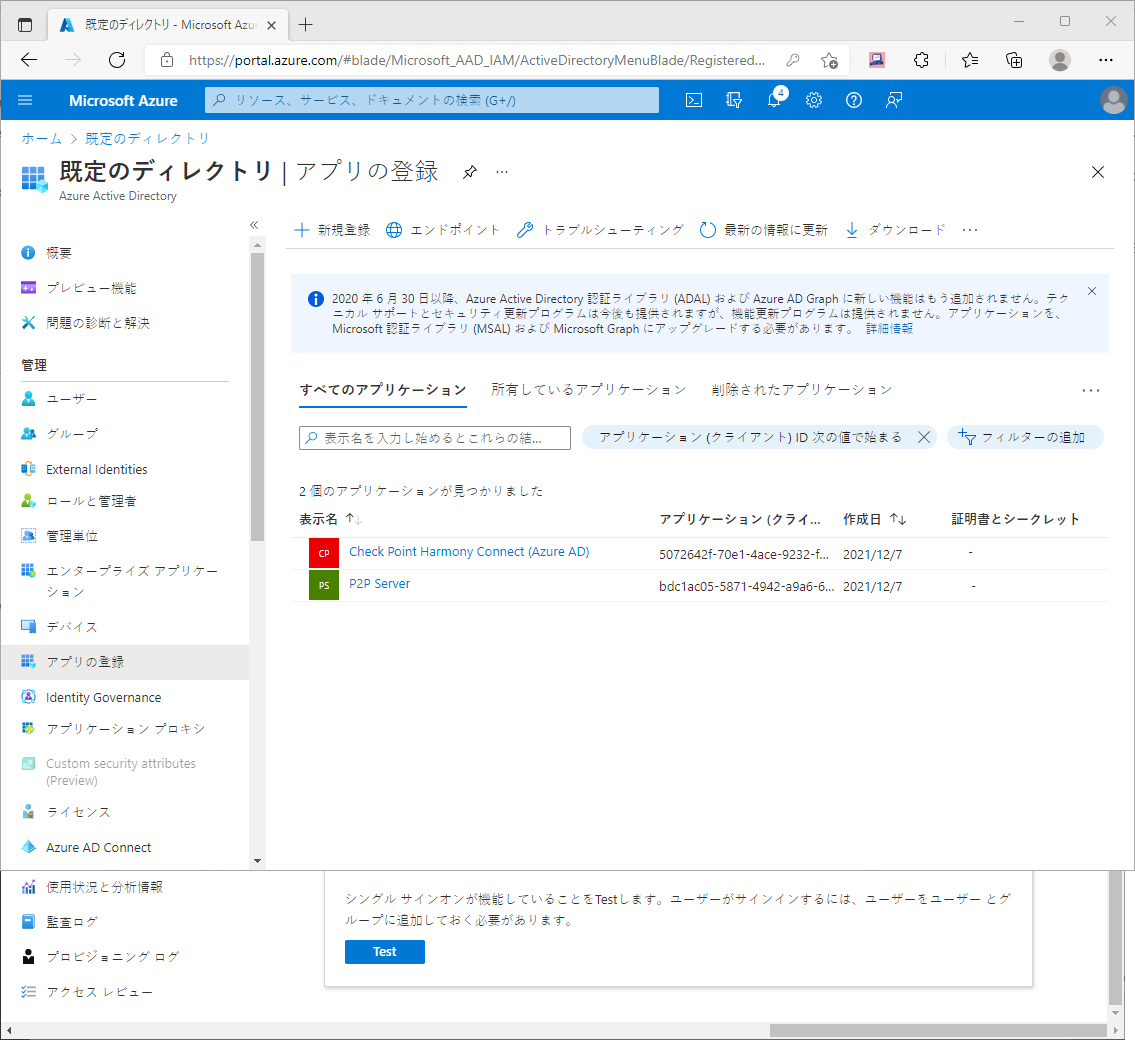 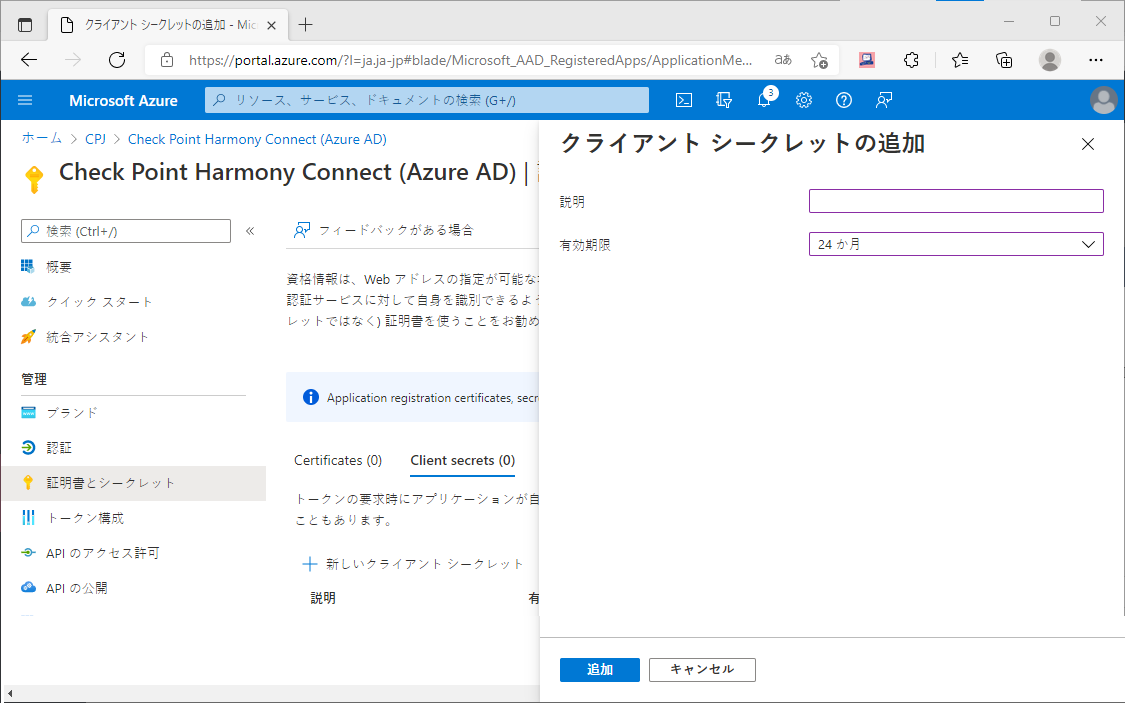 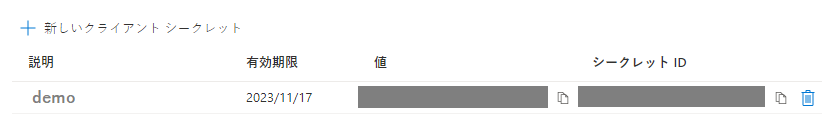 [Internal Use] for Check Point employees​
Azure AD での認証連携設定（７／１０）アプリの登録 > Check Point Harmony Connect (Azure AD)
「API のアクセス許可」をクリックする
「アクセス許可の追加」をクリックする




「API アクセス許可の要求」画面で、「Microsoft Graph」を選択する
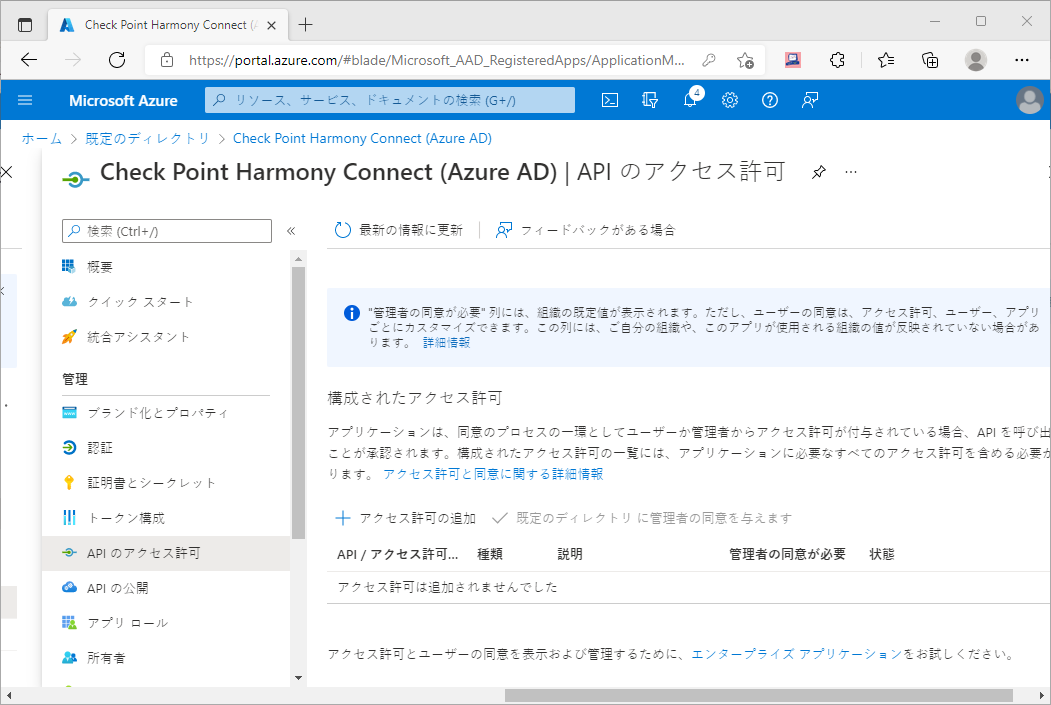 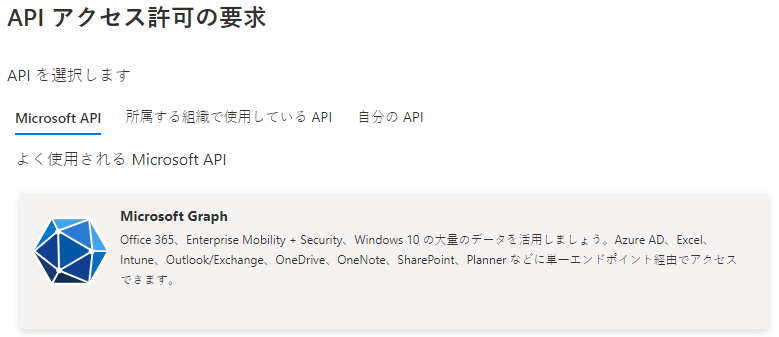 [Internal Use] for Check Point employees​
Azure AD での認証連携設定（８／１０）アプリの登録 > Check Point Harmony Connect (Azure AD)
「API アクセス許可の要求」画面で、「アプリケーションの許可」を選択する
ロールの一覧が表示されるので、以下のアクセス許可を有効にする
Group.Read.All
User.Read.All
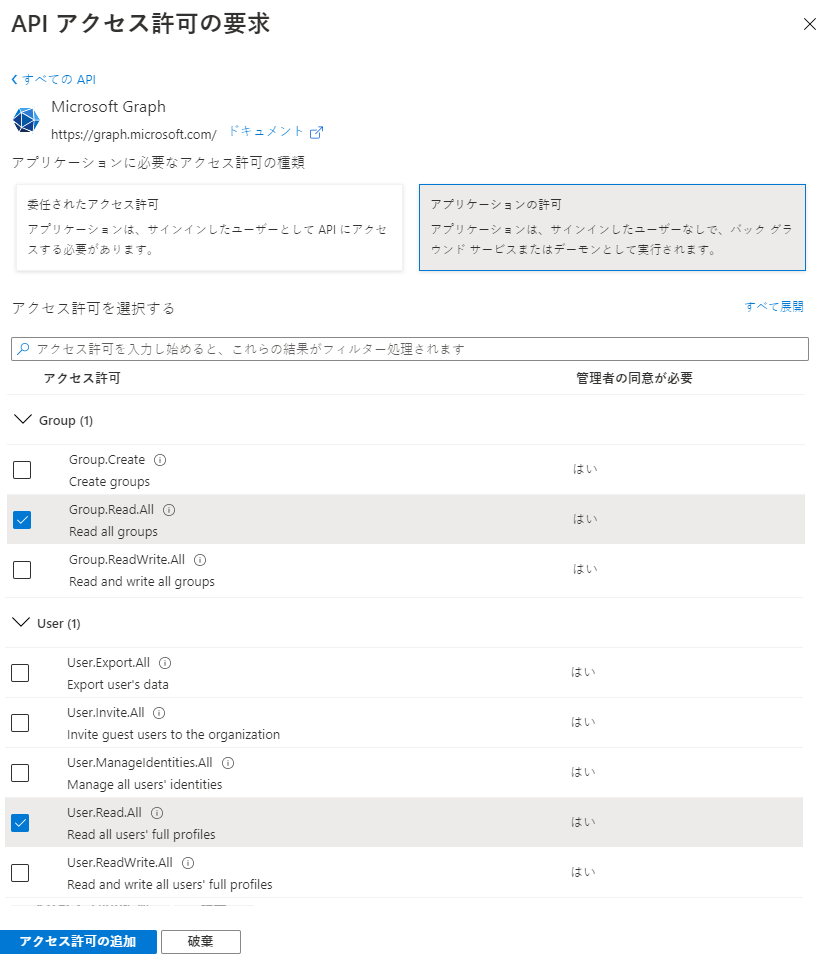 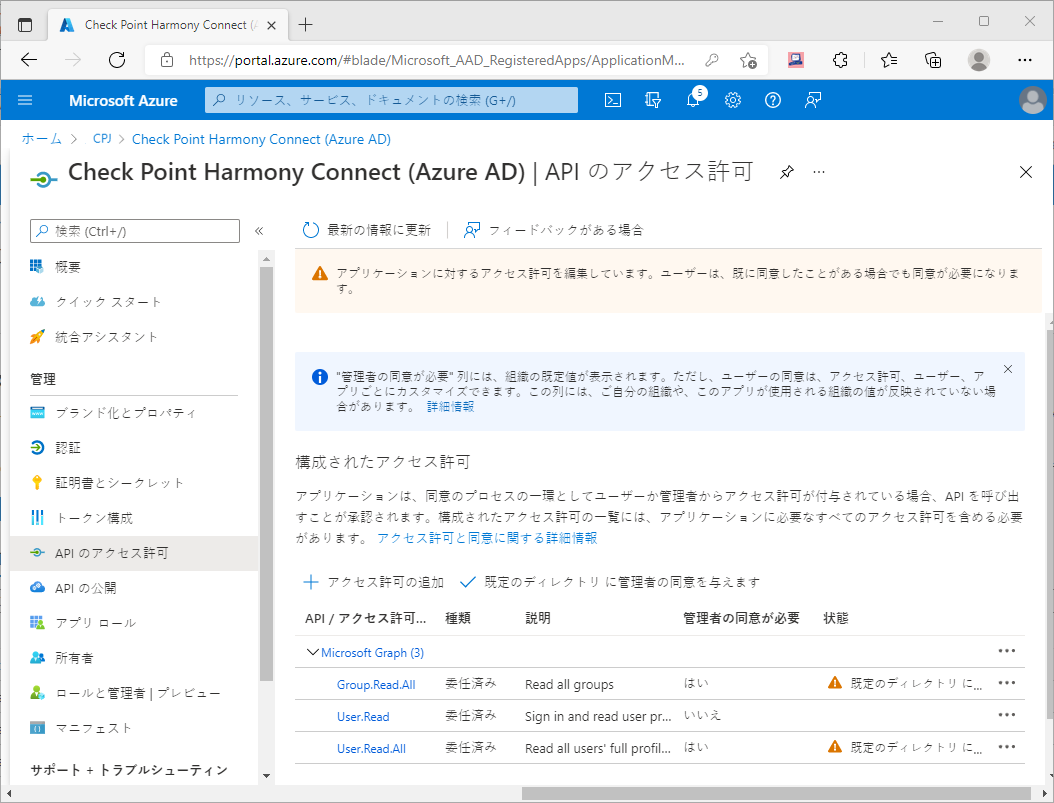 [Internal Use] for Check Point employees​
Azure AD での認証連携設定（９／１０）アプリの登録 > Check Point Harmony Connect (Azure AD)
「［ディレクトリ名］に管理者の同意を与えます」をクリックして、API アクセス許可に管理者の同意を与える。
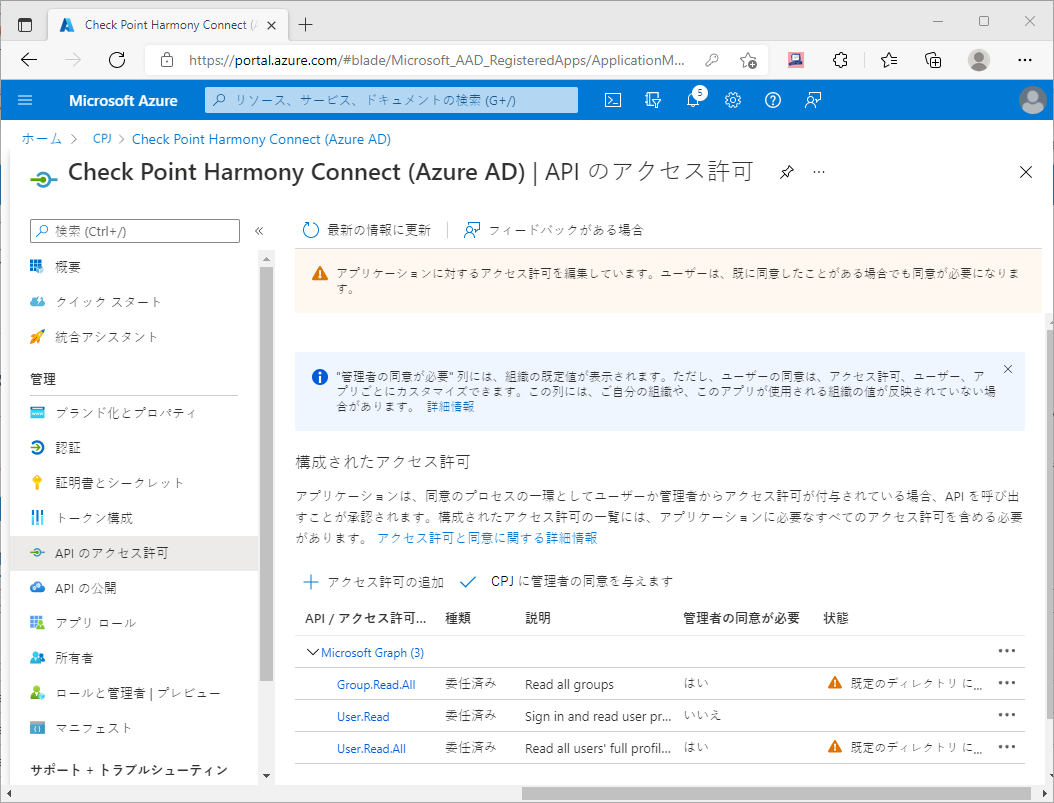 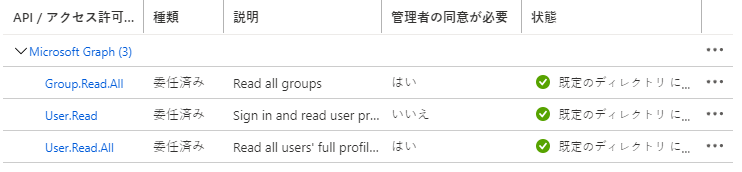 [Internal Use] for Check Point employees​
Azure AD での認証連携設定（１０／１０）エンタープライズアプリケーション > Check Point Harmony Connect (Azure AD)
「ユーザーまたはグループの追加」をクリックする
「割り当ての追加」画面で、「ユーザーとグループ」をクリックする
「ユーザーとグループ」画面に、Azure AD のユーザーとグループが表示されるので、Harmony Connect を利用するユーザー、グループを選択する
Harmony Connect に「グループ」を割り当てるためには、Azure AD Premium P1、P2 等のライセンスが必要です
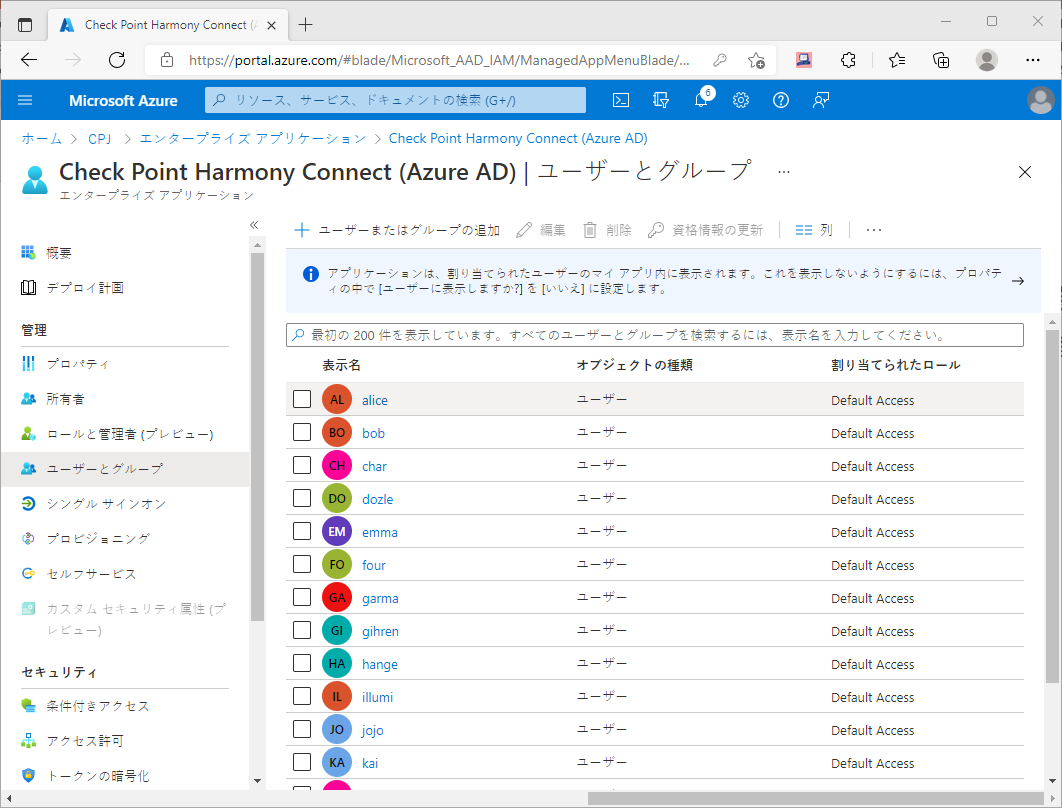 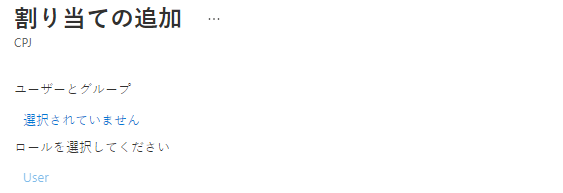 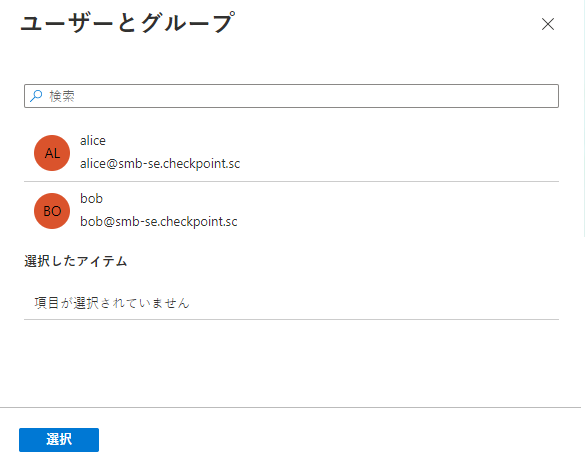 [Internal Use] for Check Point employees​
Thank You
[Internal Use] for Check Point employees​